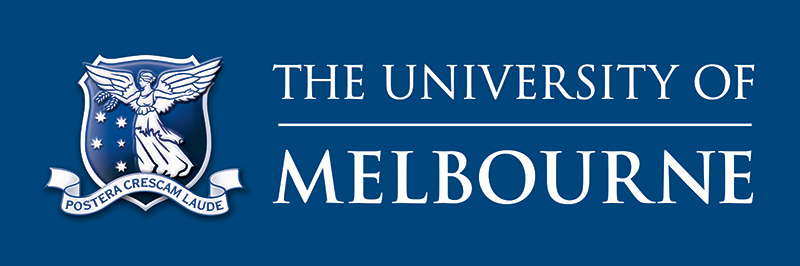 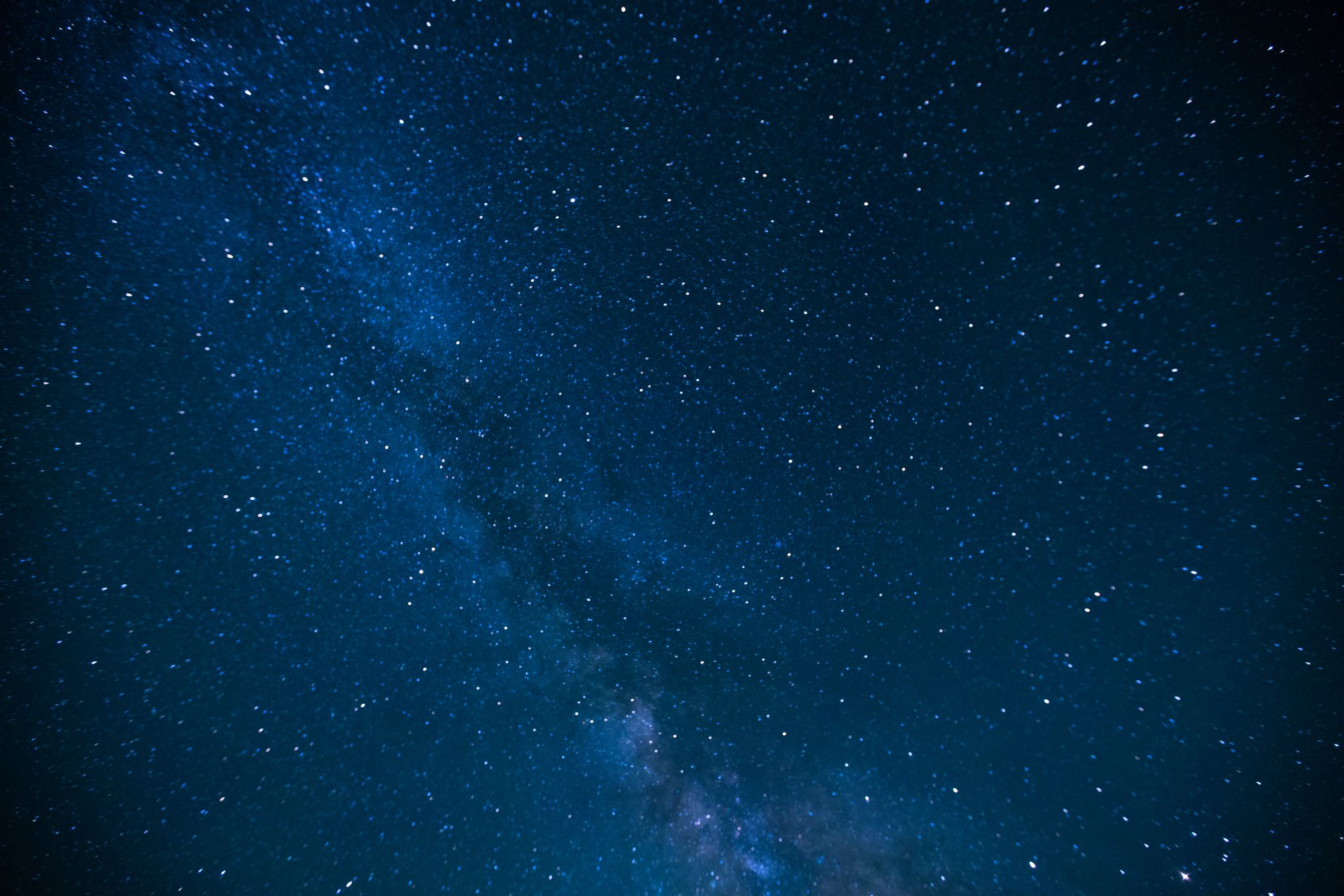 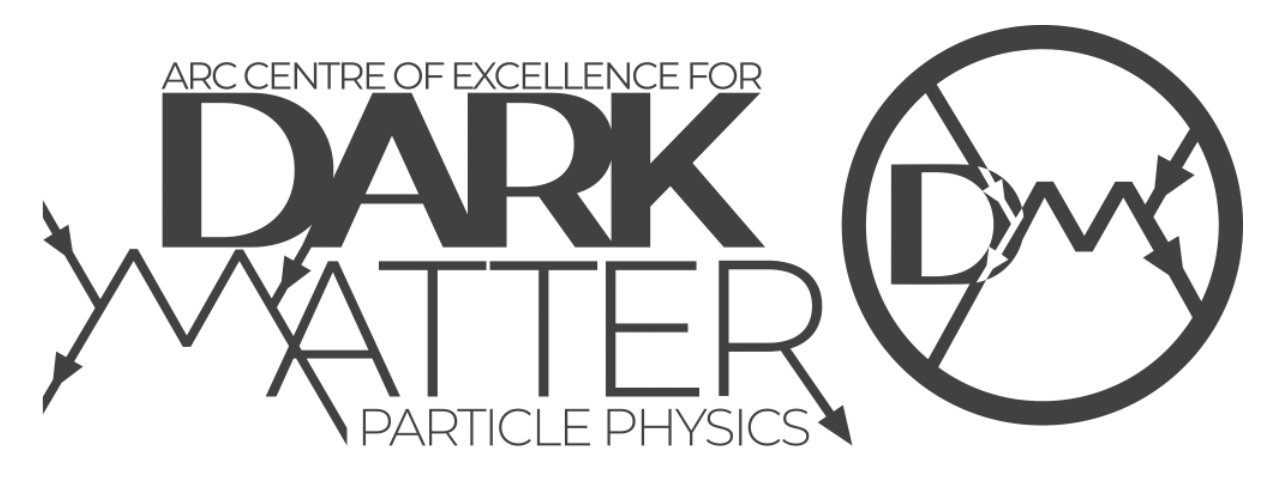 Improving Dark Matter Capture in Neutron Stars
Michael Virgato
Asia-Pacific Workshop on Particle Physics and Cosmology 2021
Based on works: N.F. Bell, G. Busoni,  S. Robles and MV: 2004.14888, 2010.13257
	+ T.F. Motta and A Thomas: 2012.08918
	    + F. Anzuini: 2108.02525
1
Neutron Stars as Probes for Dark Matter
2
Michael Virgato
[Speaker Notes: Main reasons:
Highly efficient at capturing DM:
High densities
Large velocities

Recent interest due to capture + ann. Heating the star to infrared temperatures
High densities allow agnostic treatment of spin dependence 

Large velocities wipe out any such suppression]
Unified Equation of State for cold, non-accreting matter using Brussels-Montreal functionals (Pearson el.al. 1903.04981)
Gives consistent description from crust to core
Authors provide helpful analytic fits
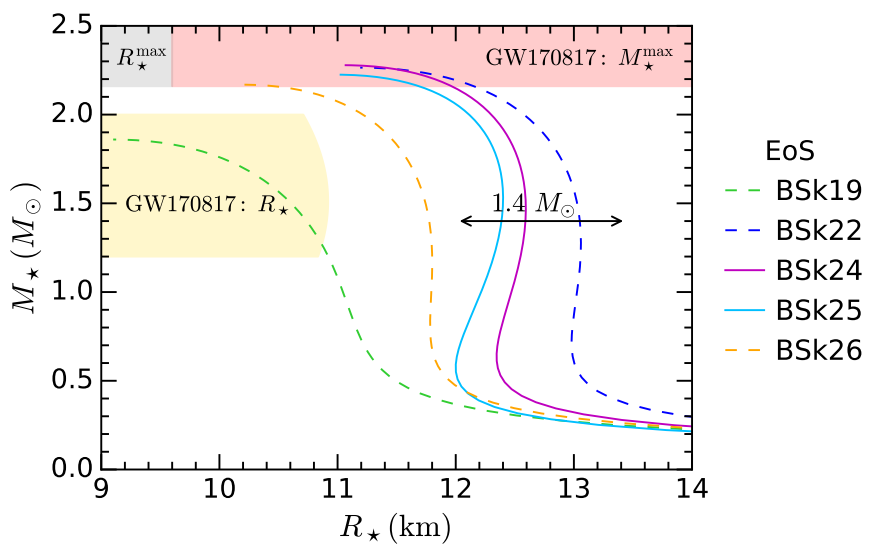 Benchmark Config.
Bell, Busoni, Robles and M V2010.13257
3
Michael Virgato
[Speaker Notes: Npemu matter at zero temperature
Use BSk unified EoS from Brussels-Montreal group
Unified desription
Fits allow easy solution of TOV equations
Of these chose BSk24
Chose 1.5 Msol as benchmark configuration


Chose BSk24 because:
Slightly better fit to obs data than 25
Others ruled out but titdal deformability constraints/ presence of Direct urca processes]
Effective Field Theory for Dark Matter
Focus on Dimention-6 EFT operators for Dirac fermion DM
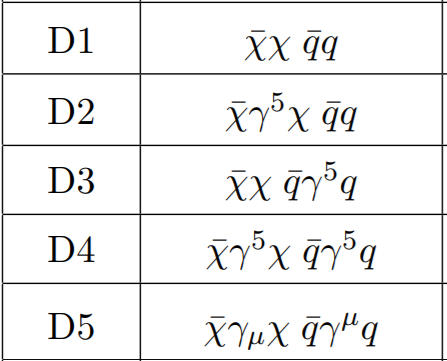 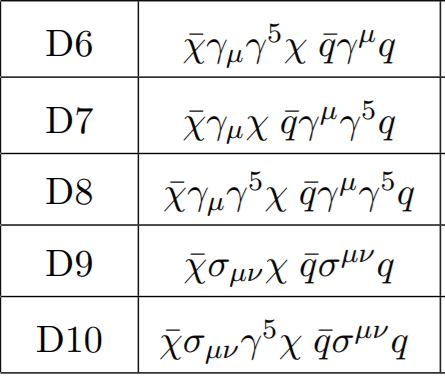 4
Michael Virgato
[Speaker Notes: Choose to use EFT to remain model independent for DD comparison
Do assume Dirac fermion]
Dark Matter Capture Process
5
Michael Virgato
[Speaker Notes: Capture well established
Even in NS
Used to consider collapse to black hole
Recent interest in heating NS
What separates from other objects like the sun
Relativity (special and general)
Pauli-blocking (often approximated)
Interacting Baryons


Take NS in local neighbourhood
DM halo has MB dist with vel disp 
NS moves with relative velocity 
Infalling DM gets boosted]
Dark Matter Capture Process
6
Michael Virgato
[Speaker Notes: Well established
What we require
Take NS in local neighbourhood
DM halo has MB dist with vel disp 
NS moves with relative velocity 
Infalling DM gets boosted
Leaves calulcation independent of initial velocity]
Dark Matter Capture Process
7
Michael Virgato
[Speaker Notes: Well established
What we require
Take NS in local neighbourhood
DM halo has MB dist with vel disp 
NS moves with relative velocity 
Infalling DM gets boosted
Scatters with target and captured if]
Capture Rate
DM flux
Gravitational Focusing
Interaction Rate:
Pauli Blocking
Relativistic kinematics
Differential cross section
Bell, Busoni, Robles and MV 2004.14888
8
Michael Virgato
[Speaker Notes: DM flux integrated over

Gravitational focusing

Interaction rate 
Relativistic kinematics factor
Number density correction due to free fermi gas treatment
Cross section, particle physics input
Pauli blocking factor to account for empty final states]
Geometric Limit
Pauli Blocking
Intermediate
Multi-scatter
(Raj et.al. 1707.09442)
9
Michael Virgato
[Speaker Notes: There is a maximum limit to the capture rate

Different scalings in different  mass regions]
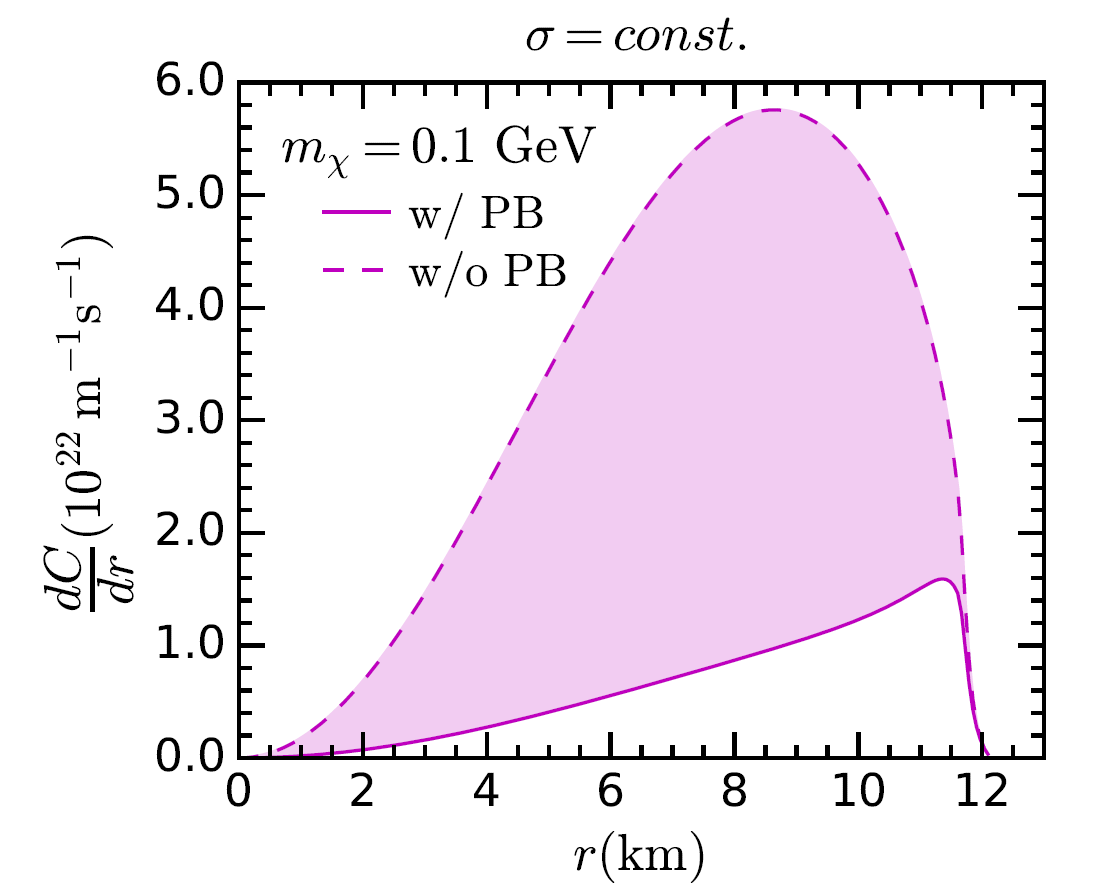 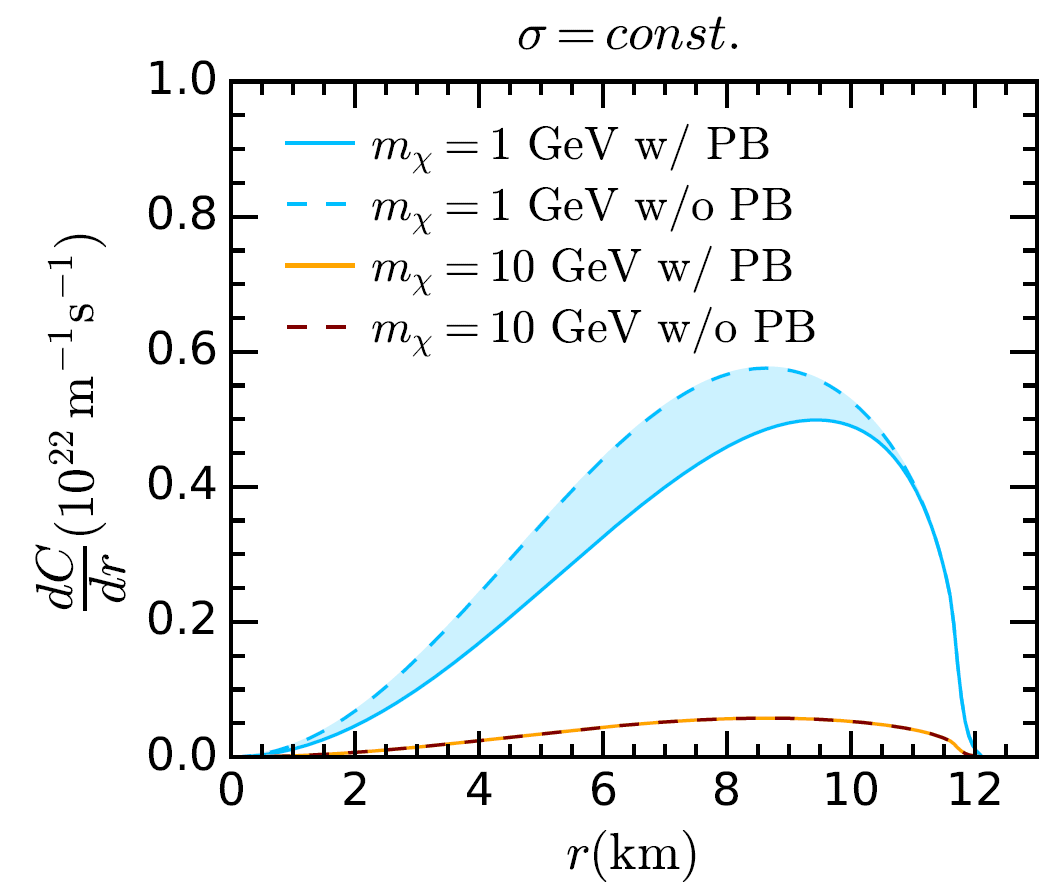 10
Michael Virgato
Bell, Busoni, Robles and MV 2004.14888
[Speaker Notes: PB region
Min momentum transfer required to eject above Fermi mom
Only those close to fermi surface can interact
Effect on cap rate seen in differential radial profs]
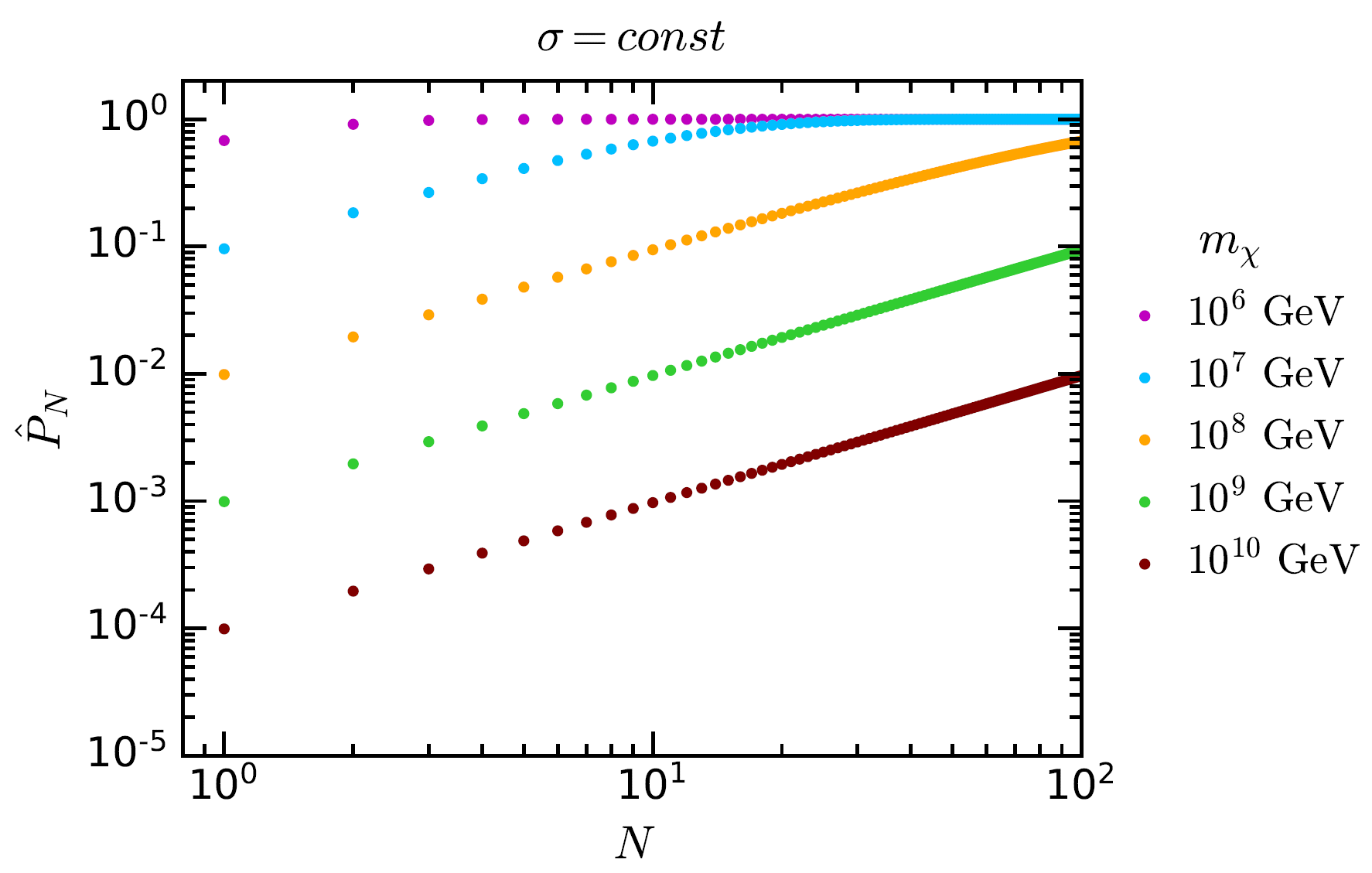 Cumulative probability of capture after N interactions
Bell, Busoni, Robles and MV 2004.14888
11
Michael Virgato
[Speaker Notes: Multi scatter
Min energy loss not ensured
Need multiple scatterings
Show cumulative probability that capture occurs in N scatters 
P1 drops 
Mstar a fitted parameter]
Nucleon Form Factors and Strong Interactions
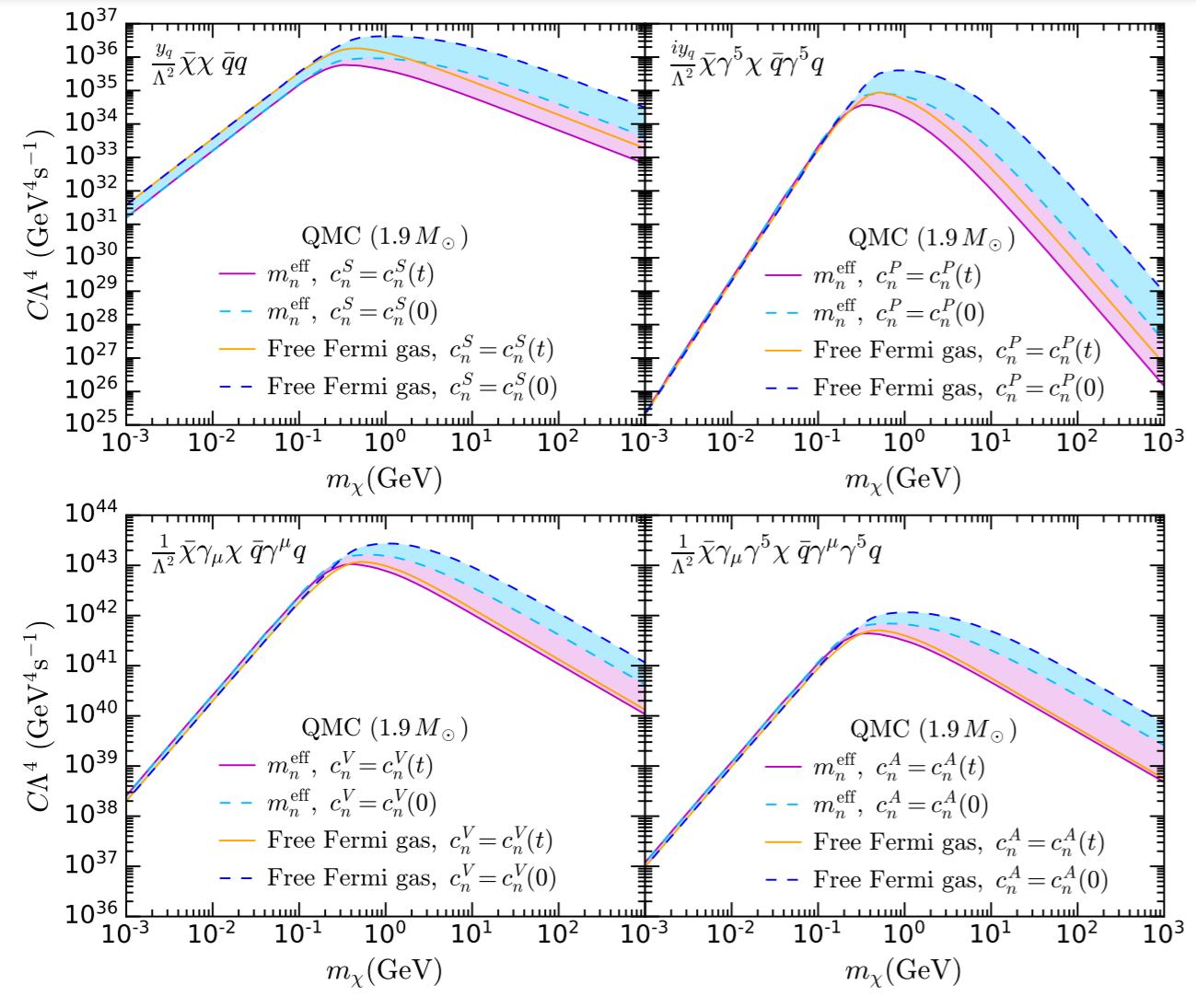 12
Michael Virgato
Bell, Busoni, Motta, Robles, Thomas and MV 2012.08918
[Speaker Notes: Evaluate FFs at relevant energy scale as opposed to in DD
Nucleons not point-like
Leads to lower momentum transferred being favoured

Also include nucleons strongly interacting
QMC relativistic and self consistently accounts for this
Overall shift for interactions propto m_n 
Changes kinematics of problem

Low mass region:
Little effect as mom. Transfer already small

Large mass:
Interaction rate spectrum becomes peaked at lower mom. Transfers leading to suppressions in both cases


Effects not additive as kinematics no-trivially changed]
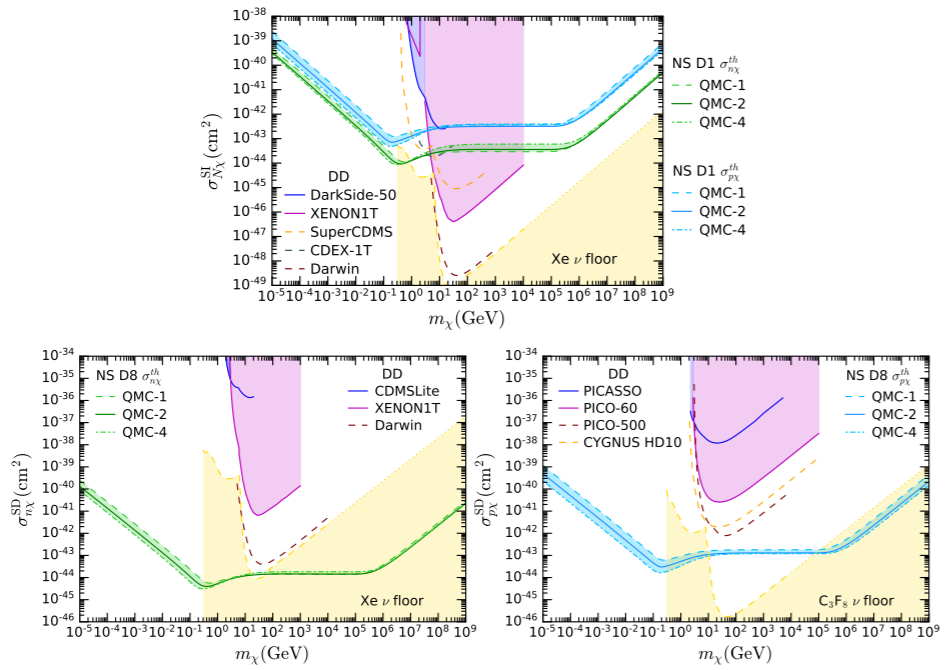 Nucleon Threshold Cross Sections
SI
SD
SD
Anzuini, Bell, Busoni, Motta, Robles, Thomas  and MV 2108.02525
13
Michael Virgato
Nucleon Threshold Cross Sections
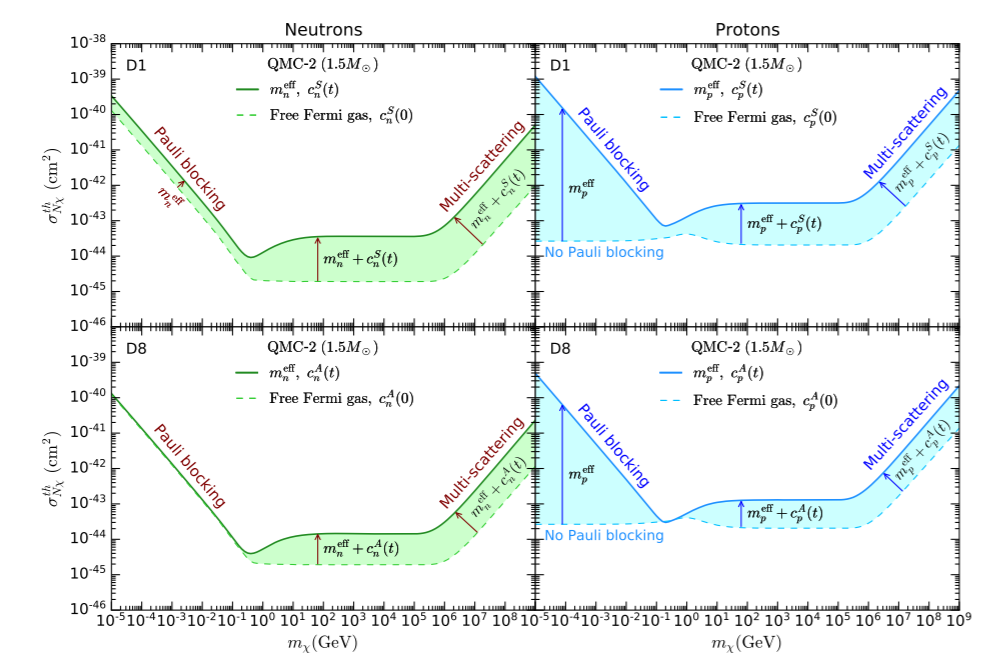 Dashed lines: 
Free-Fermi Gas
No momentum dep. FF
 Solid: 
Interacting Baryons
Momentum dep. FF
Anzuini, Bell, Busoni, Motta, Robles, Thomas  and MV 2108.02525
14
Michael Virgato
[Speaker Notes: Compare Free-Fermi, 0 mom transfer FF to interacting baryons +mom dep FF

Threshold cross section supressed in intermediate and high DM mass ranges

Protons, Free Fermi leads to non-degen, no pauli blocking]
Summary
Neutron Stars offer unique laboratory to study Dark Matter
 The capture rate is a key ingredient
 We consistently incorporate important pieces of physics including:
Neutron Star internal structure
Relativistic Kinematics
Pauli Blocking
Multiple Scattering
Strong Interactions and Momentum dependent Form Factors (for baryons)
15
Michael Virgato
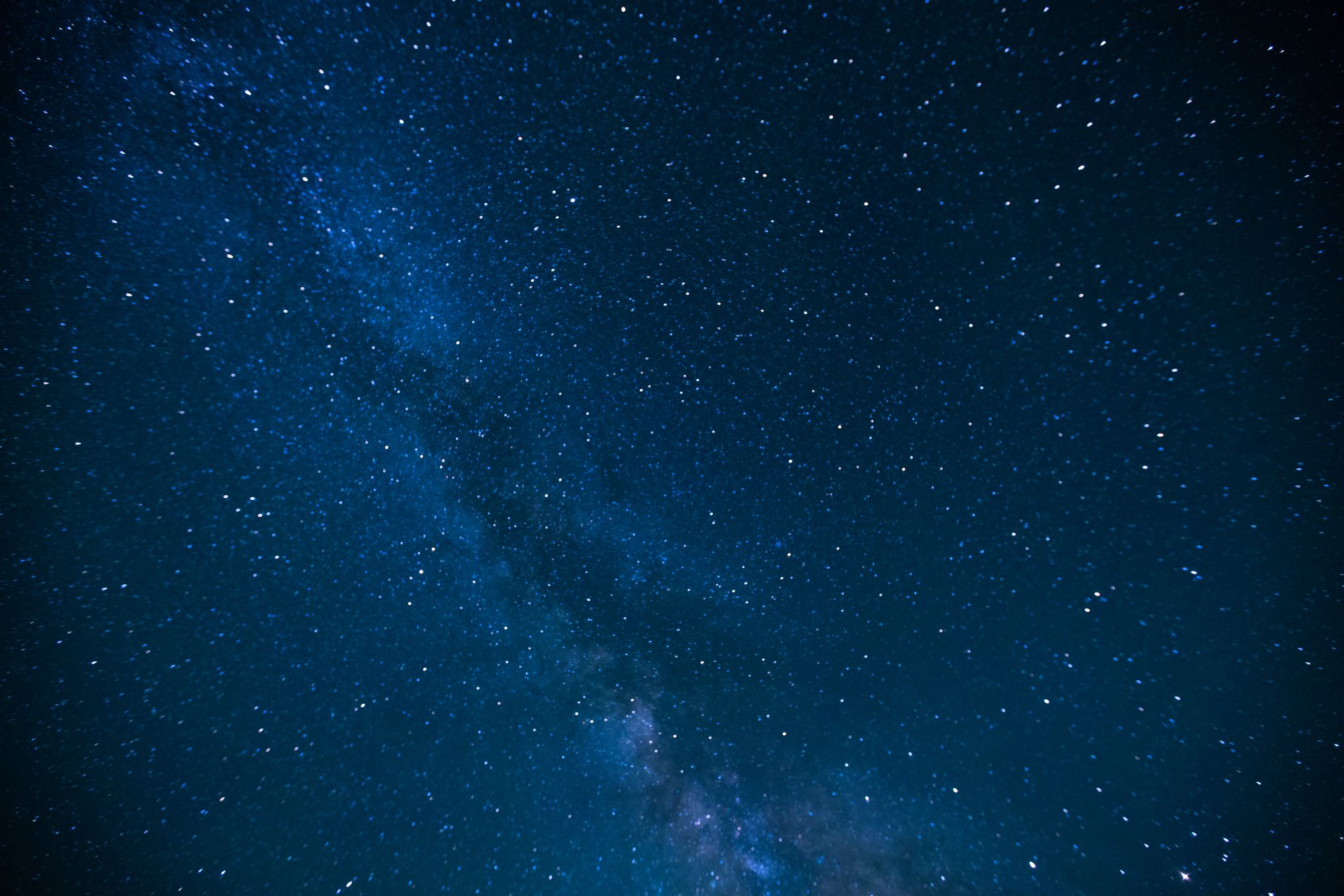 Thank you
Questions?
Michael Virgato